Figure 2. (A) Commonalities and differences between the observation of grasping food and the observation of grasping ...
Cereb Cortex, Volume 17, Issue 8, August 2007, Pages 1979–1986, https://doi.org/10.1093/cercor/bhl107
The content of this slide may be subject to copyright: please see the slide notes for details.
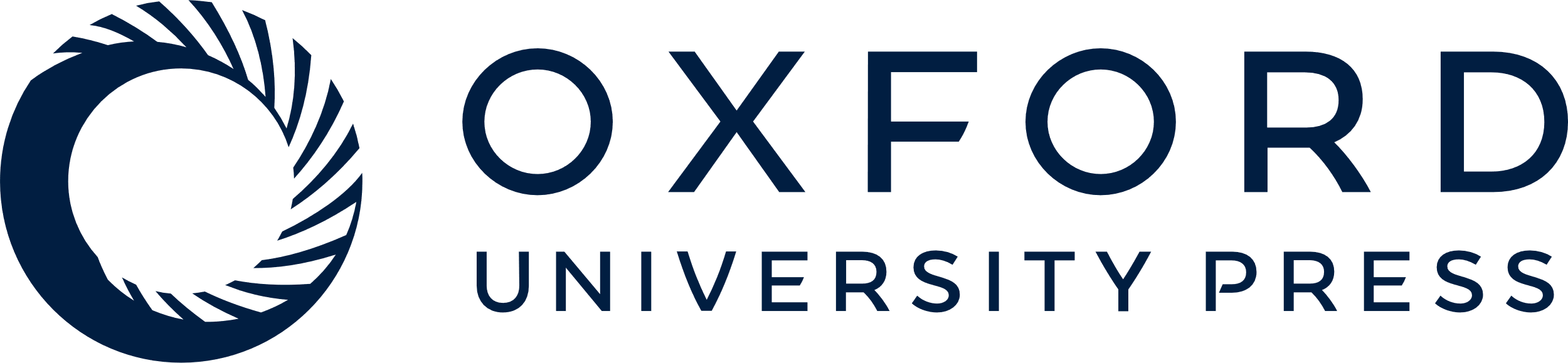 [Speaker Notes: Figure 2. (A) Commonalities and differences between the observation of grasping food and the observation of grasping objects across the hungry and satiated condition. (B) Group average activation of left and right inferior frontal gyrus superimposed on sagittal sections of the MNI brain. Histograms show the percent signal change at the local maxima in left (−44, 28, −16) and right inferior frontal gyrus (48, 20, 28) across the hungry and satiated conditions; the white histogram corresponds to observing grasping food (GF), the black to observing grasping objects (GO); †P ∼ 0.05; *P < 0.05. (C) Group average activation of left (−52, 10, −16) and right superior temporal gyrus (55, 12, −14) superimposed on sagittal sections. Histograms show the percent signal change at the local maxima in left and right superior temporal gyrus across the hungry and satiated conditions; other conventions as in (B); *P < 0.05. (D) Group average activation of left (−56, −60, 10) and right EBA (46, −76, −2) superimposed on coronal sections. Histograms show the percent signal change at the local maxima in left and right EBA across the hungry and satiated conditions; other conventions as in (B); *P < 0.05. (E) Group average activation of left (−28, −12, −12) and right parahippocampal gyrus (22, −22, −14) superimposed on coronal sections. Histograms show the percent signal change at the local maxima in left and right parahippocampal gyrus across the hungry and satiated conditions; other conventions as in (B); *P < 0.05.


Unless provided in the caption above, the following copyright applies to the content of this slide: © The Author 2006. Published by Oxford University Press. All rights reserved. For permissions, please e-mail: journals.permissions@oxfordjournals.org]